К.Д.Ушинский
«Учение – есть труд, полный активности и мысли»
« Основным результатом деятельности должна стать не система знаний, умений и навыков сама по себе, а набор заявленных государством ключевых компетенция в интеллектуальной, общественно-политической, коммуникативной, информационной и прочих сферах»…
                             Стратегия модернизации образования РФ.
Ключевые компетенции
Формирование коммуникативной компетенции на уроках истории и обществознания
Учитель истории и обществознания Языкова Ирина Петровна
«Игра – это путь детей к познанию мира, в котором они живут и который призваны изменить».
Максим Горький
Интерактивные технологии
Деловая игра
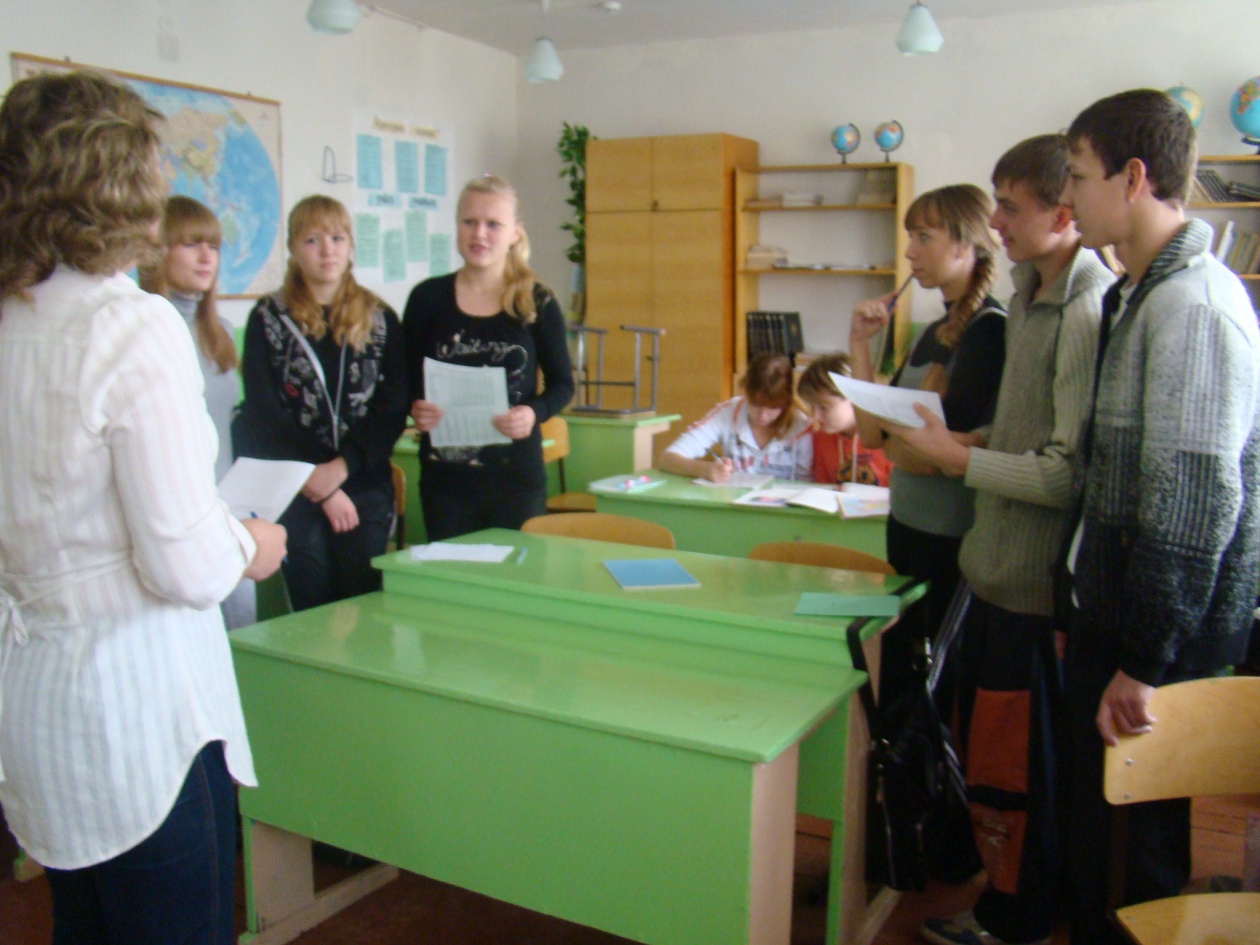 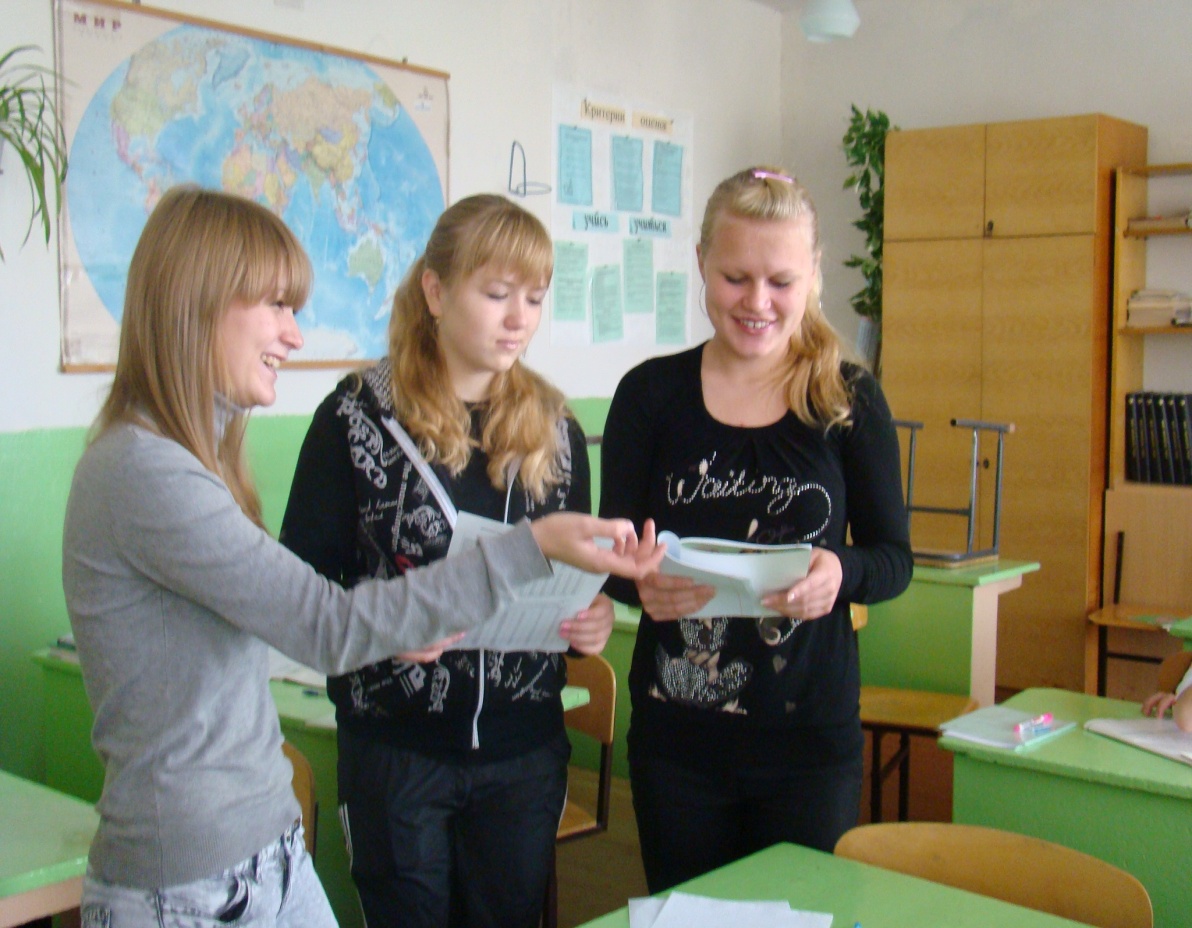 Групповая   деятельность
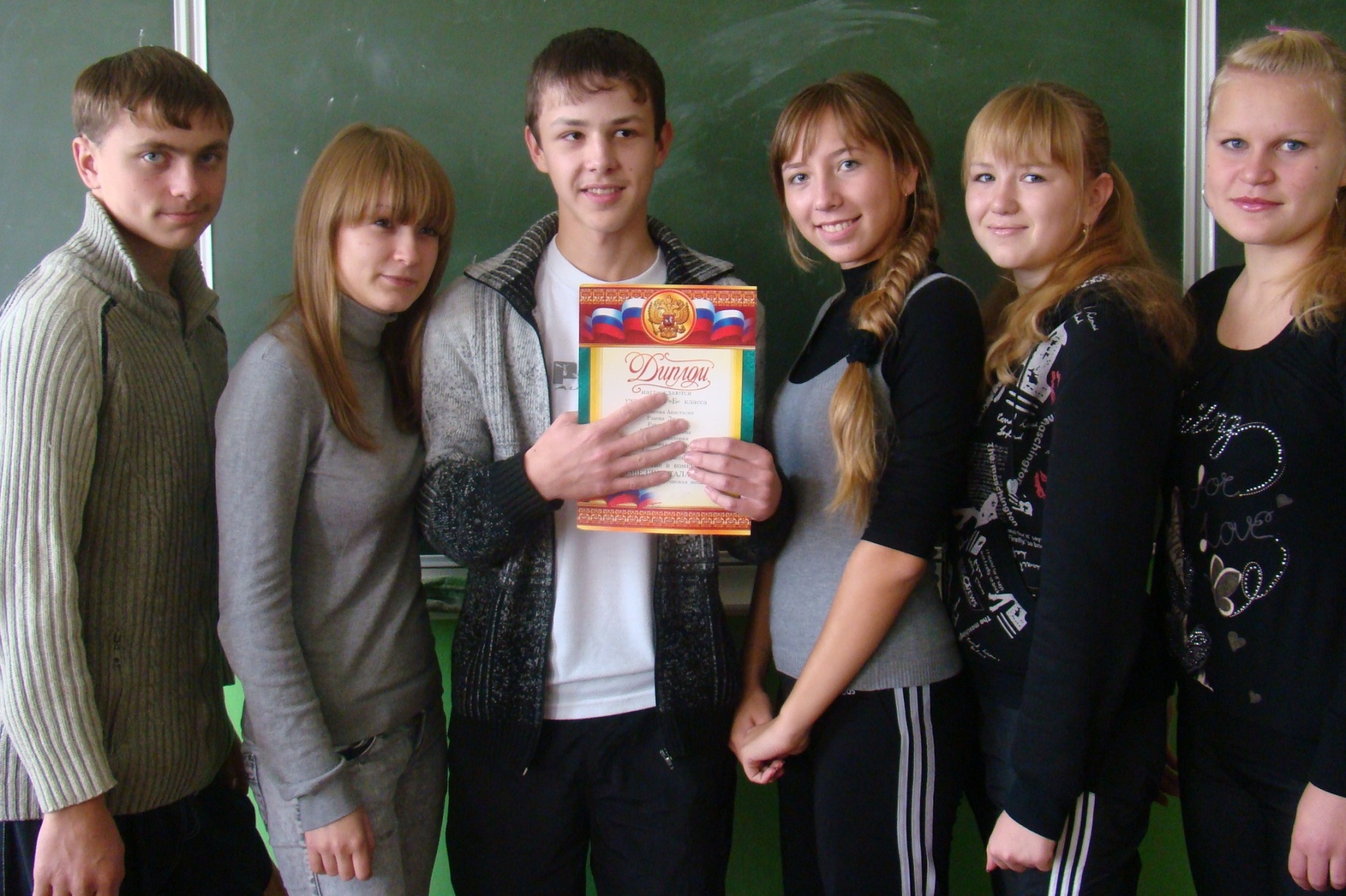 «Мы сделали это, потому что договорились!»
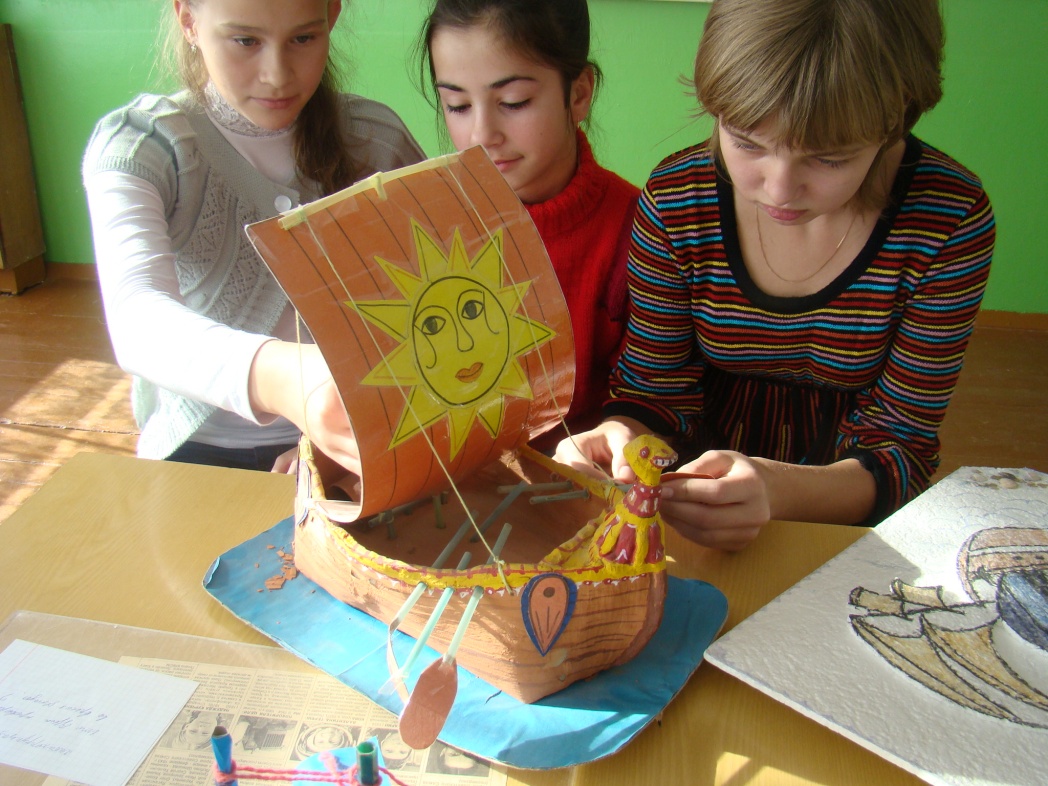 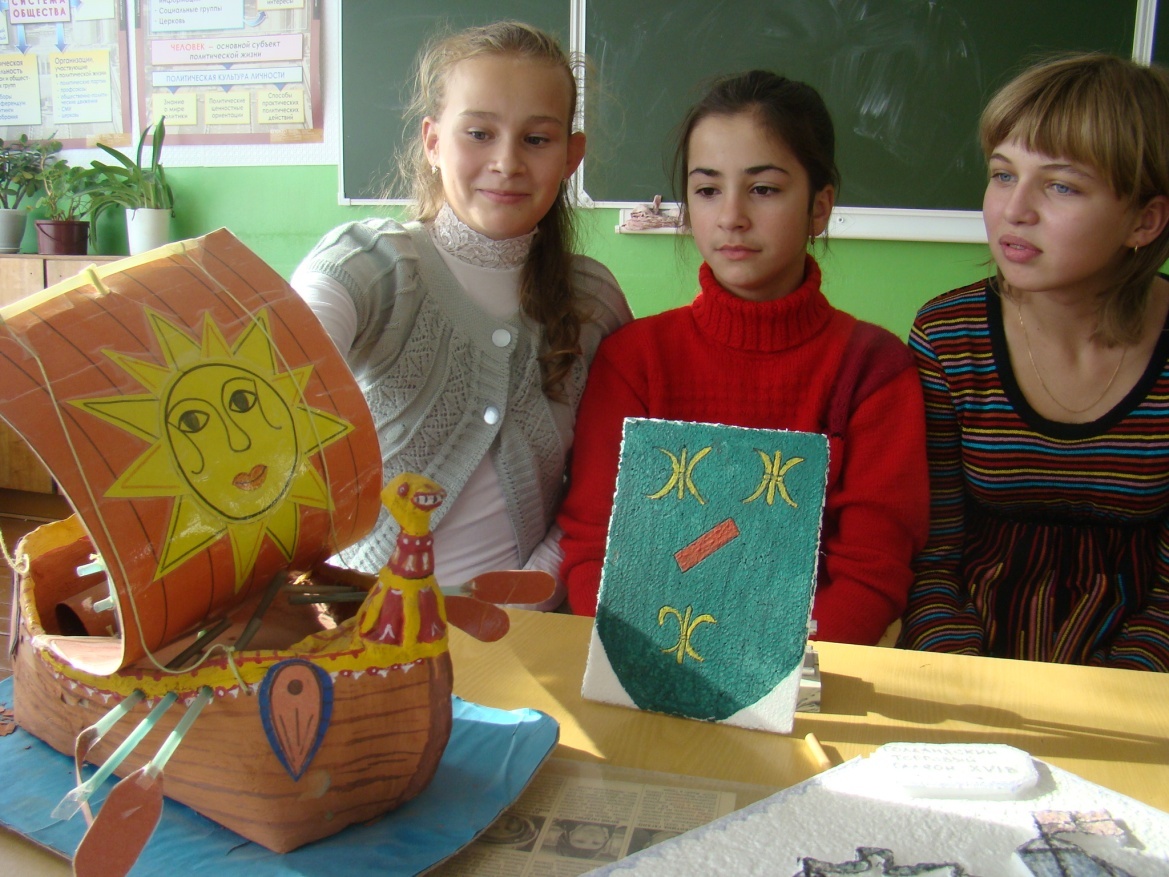 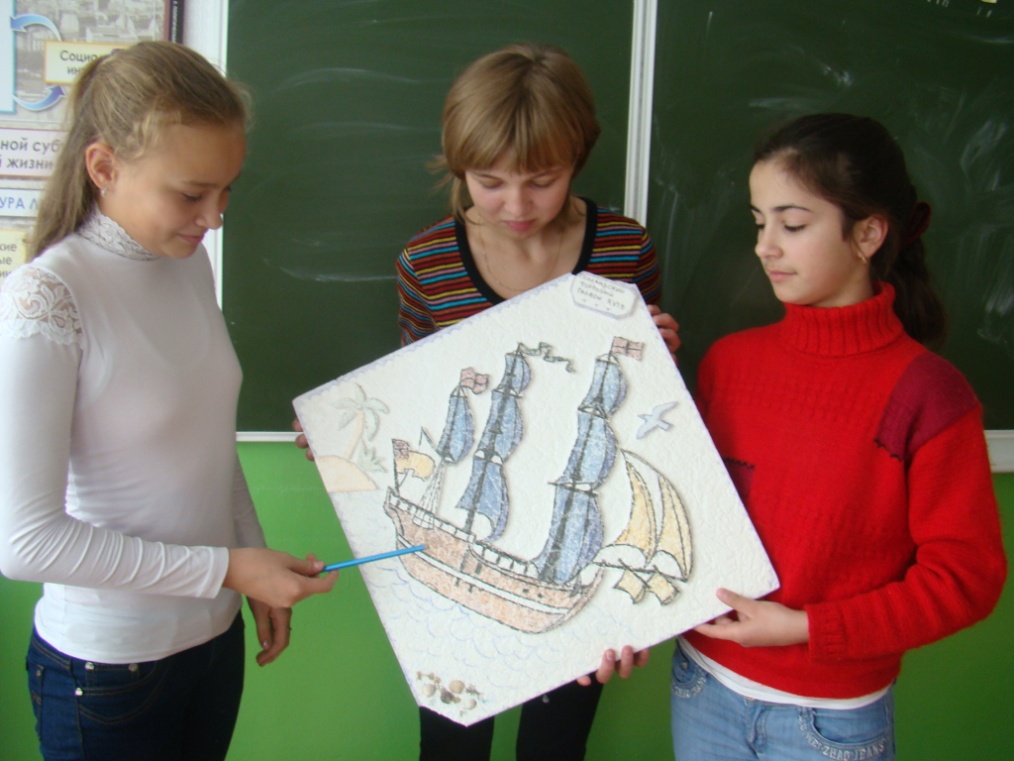 Результаты деятельности
Призеры районных олимпиад по истории, правоведению и обществознанию;
Участница республиканской предметной олимпиады по истории;
История и обществознание – одни из любимых предметов;
Увеличение числа учащихся, сдающих экзамен по выбору - история и обществознание со 100% успеваемостью;
100% сдача ЕГЭ по истории и обществознанию.
Спасибо за внимание!